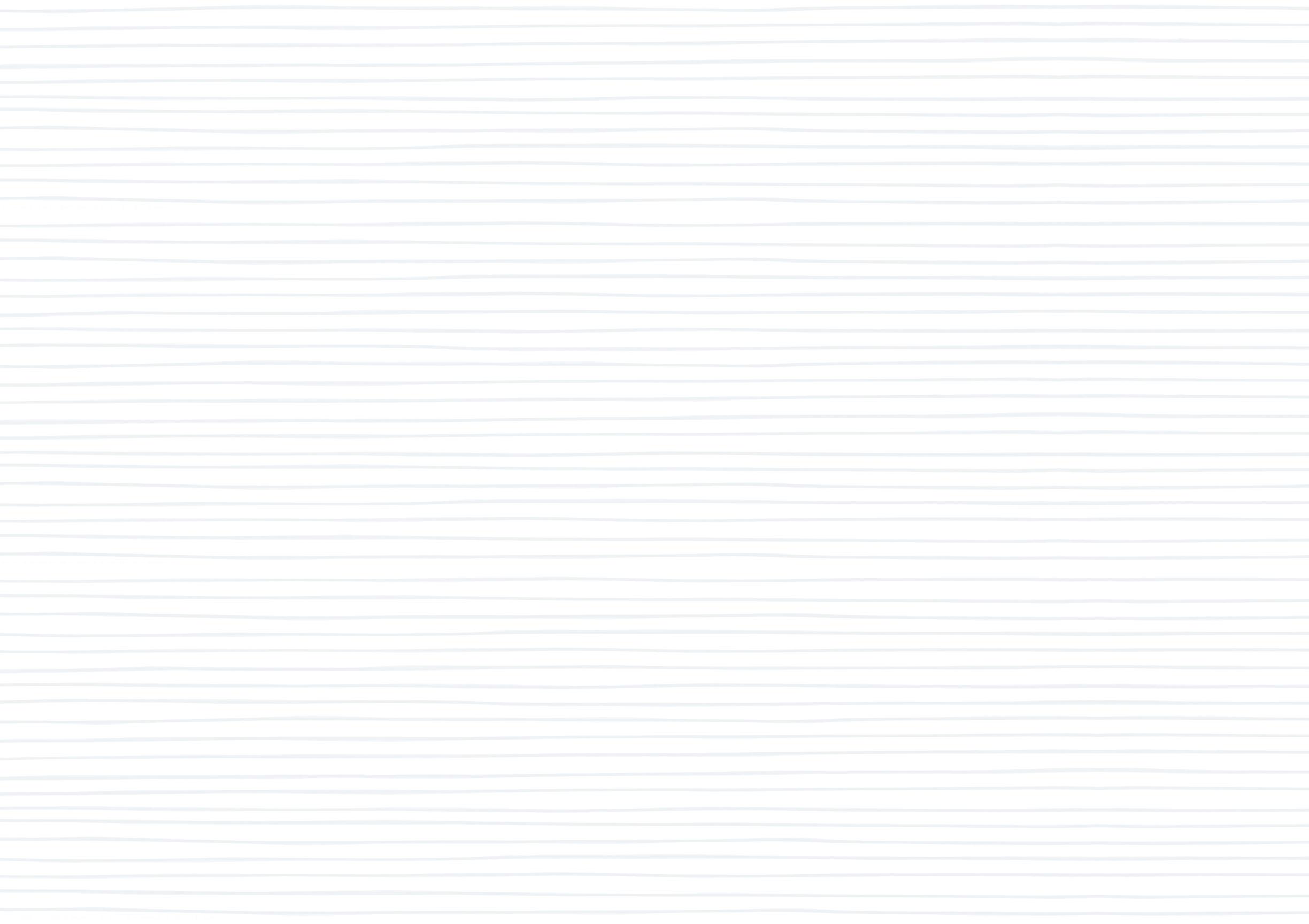 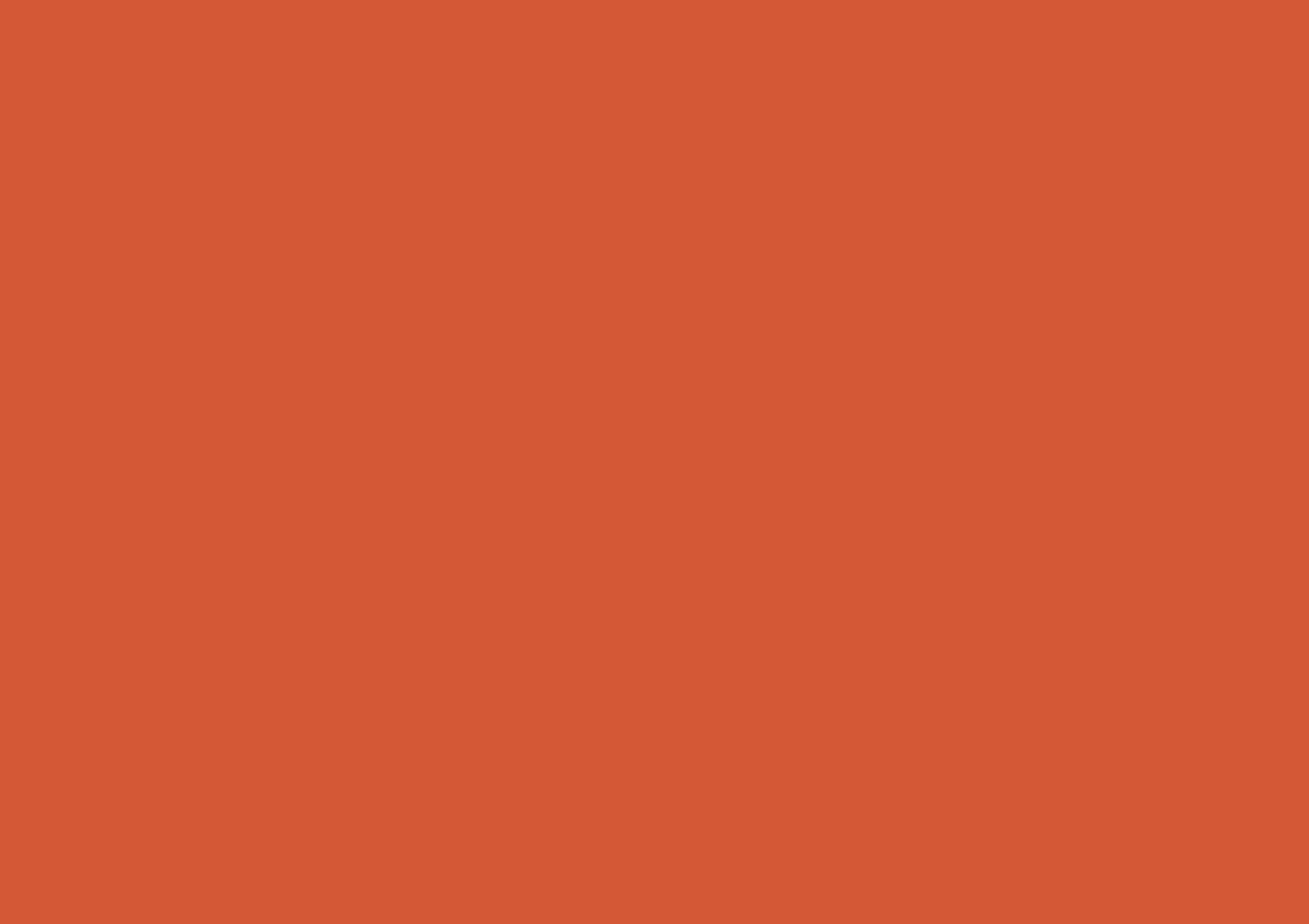 Personal Narratives
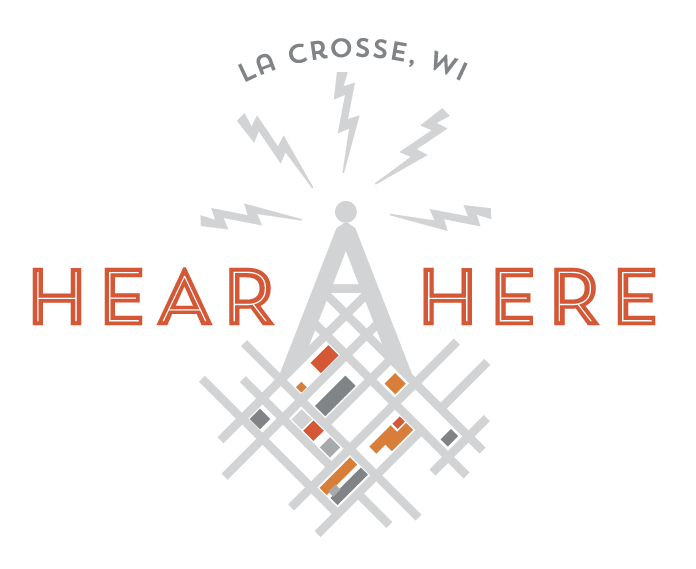 [Speaker Notes: Make connections to previous ELA units in regards to storytelling, writing, or speaking to others.]
Lesson Road Map
What makes a good narrative or story?
Listen to a Hear, Here story as an example
Choosing a narrative
Setting up your personal narrative
Using the Narrative Organizer 
Share your narrative!
What Makes a Good Narrative or Story?
[Speaker Notes: If you’ve previously covered narratives and story structure, integrate your own lesson and review of covered material here. Transition into a discussion on what makes a good narrative.You may want to ask them to think about some of their favorite stories, which could be from books, TV, movies, etc.]
What makes a good story?
A beginning, middle, and end
About a specific event that happened at a specific place told by the person the event happened to
Includes details that make the story seem real
A deeper meaning or message in the story
[Speaker Notes: If you’ve previously covered narratives and story structure, integrate your own lesson and review of covered material here.]
Hear, Here:
Hunter Wagner’s Story
[Speaker Notes: Prepare to listen to Hunter Wagner’s story. 
Optional: Hunter’s story discusses his experiences with blindness. This could be an opportunity to talk about disabilities, accessibility, and inclusion.]
Example Narrative
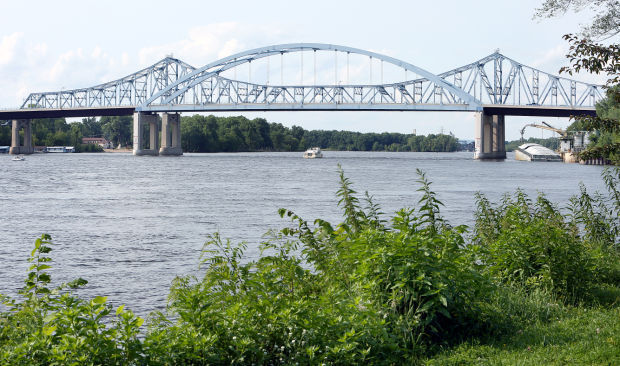 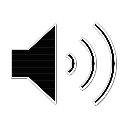 Click to listen to Hunter Wagner’s story.
[Speaker Notes: Listen to Hunter Wagner’s story. Image is of Cass Street Bridge. 

Link to Hunter’s story: 
http://www.hearherelacrosse.org/story/wagner_hunter_1/]
Transcript of Hunter’s Story
“Hello, my name is Hunter Wagner. I’m a freshman in high school and I have a disability. I am blind. I have what’s called optic nerve dysplasia which means I cannot see at all. I don’t have any light perception or anything. I have some experiences in La Crosse where I have walked across a bridge. It’s called urban hiking. So, basically, what urban hiking is you walk around the city for exercise. You go on hills, of course a bridge, or maybe a bluff. I practice my orientation and mobility skills. Orientation and mobility is like my white cane skills. If people don’t know, the cane is what I use to sense things in front of me. What I use is cardinal directions which is like north, east, south or west. Really, my favorite thing is on the bridge, I can hear a lot of sounds, especially construction sounds, and also like when semis pass the bridge wiggles. It feels cool. At first when I walked on the bridge, it felt like it was gonna collapse, but that wasn’t the case. Just take one of your friends and just close your eyes on the bridge, and just think about it. Just think about what it’s like to be on a bridge without sight.”
Choosing Your Story
[Speaker Notes: Transition to a discussion on creating their own story.]
Choosing a Story
Start Thinking...
Think about your favorite things to do in La Crosse. What are they? Where are they? Who do you do them with? 
Think of a specific event or time you did your favorite thing. Where were you? Who were you with? What happened?
[Speaker Notes: Brainstorm some ideas here. Ask students what types of stories they have and would like to share. This could help other students who may have difficulties thinking of a story. 
Some places that may help them think about stories from their lives: school, home, local parks (Riverside or smaller parks near their homes and school), Pettibone, downtown, restaurants, the YMCA, Valleyview Mall, the pool. 
Other prompts: family trips or holidays, times with friends, field trips or presentations at school]
Creating Your Story
[Speaker Notes: If the students have created stories before, remind them of this. Make connections to previous lessons or ideas that have been covered.]
Create Your Story-The Place
Be sure to think of a specific event that happened in a specific place!
Could you give someone directions to the place? Does it have an address?
Ex: “La Crosse” is too broad, but “The Pearl” or “The YMCA” are specific enough
[Speaker Notes: Again, get the students thinking about important places in their lives. You may want to have them share these ideas aloud and have them think about and give feedback on whether or not these places are specific places. Try to get them as specific as possible. For instance, if they want to do an event in the school, as them what room they were in (lunchroom, gym, office, playground, math class with a specific teacher, etc.). If they say home, get them to think about the room or space they were in (their backyard, a treehouse, the living room, etc.). Start broad and get them to narrow down to more specific places.]
Creating Your Story-
Introduction/Beginning
Where does the story take place?
Does the person hearing the story need any background information?
Ex: Why are you going to this place? Who are you with?
[Speaker Notes: Get students to think about why this event happened. What led up to the event? Why were they in the that place or with those people?]
Introduction Example
“I am blind. I have what’s called optic nerve dysplasia which means I cannot see at all. I don’t have any light perception or anything. I have some experiences in La Crosse where I have walked across a bridge. It’s called urban hiking. So, basically, what urban hiking is you walk around the city for exercise. You go on hills, of course a bridge, or maybe a bluff. I practice my orientation and mobility skills.”
[Speaker Notes: You can use this example from Hunter Wagner’s story. If you would like to add another example, use an introduction from a story you’ve read in class. 
In this example, Hunter sets up his story by explaining that he is blind. He enjoys going on urban hikes to get a better understanding of his physical surroundings and to work on his mobility skills. This sets up his story about the bridge and his feelings there.]
Creating Your Story-
Main Story/Middle
Details of the story
Provide at least 3 details in your story
These details help the story come alive!
What did you see? What did you smell or hear? How did you feel?
What are the main things you did at the place? 
What were the main things that happened?
Think about Hunter’s story
What were some details he gave?
[Speaker Notes: Start asking students to expand on their story. Use Hunter’s as an example. He mentions things he hears and feels. This is important as stories are not always about sight. Get students to think of the details. What was the noise like? What types of smells were there? How did this place and this event make them feel? 
For example, if their story is in their backyard, there may have been birds singing, construction noise, cars going by, or music playing. They may have smelled flowers, a BBQ, or trees. They may have felt grass on their feet, wind against their skin and hair, or the heat of the sun. Encourage them to be creative. You could have them close their eyes and try to picture their story. Tell the students that these details should add to the story itself should make it more vivid and more real.]
Hunter’s Details
“Really, my favorite thing is on the bridge, I can hear a lot of sounds, especially construction sounds, and also like when semis pass the bridge wiggles. It feels cool. At first when I walked on the bridge, it felt like it was gonna collapse, but that wasn’t the case.”
[Speaker Notes: You may want to show students this slide before getting them to think through their details (as described on the previous slide). This could help students think about the details of their story. 
You want the students to think about how details make stories come alive. They should be specific to the story. In this case, Hunter explains the things he could hear and feel on the bridge. Get them to think of these same types of things.]
Creating Your Story-
Conclusion/End
Why is your story important?
What did you learn from the experience? How did you feel? What made the experience exciting or worth telling?
[Speaker Notes: This may be the trickiest aspect for students. Getting them to think about the importance of their story early on (as mentioned on the “Introduction” slide) should help them with thinking this through. Ask them the questions on the slide and have them share these. Again, this could help students who are having a tougher time creating their narratives. It could also be helpful if you guide them through with your own personal narrative.]
Conclusion Example
“At first when I walked on the bridge, it felt like it was gonna collapse, but that wasn’t the case. Just take one of your friends and just close your eyes on the bridge, and just think about it. Just think about what it’s like to be on a bridge without sight.”
[Speaker Notes: Ask the students why this story was important to Hunter. What did he learn from this experience? How did it make him feel? Why did he want to share his story with others? This will help them think about the ending to their own stories.]
Writing Your Narrative
Use the narrative organizer to tell your story
Be sure to add descriptive details! 
You will share your stories with the class
[Speaker Notes: Hand out the Narrative Organizer sheet to each student. Put particular emphasis on the importance of recording the details on their worksheet. You may find it more fitting to have them spend the rest of class time thinking through their story and recording it.  If you decide this, you can have the presentation the next day.]
Hear, Here Narrative Organizer
Main sections of the organizer:
Introduce Yourself 
Place
Subject
Beginning
Middle
3 Details (sights, smell or noises, and feelings) 
End
[Speaker Notes: Explain what they should be putting in each section of their worksheet. The place is where the event took place, and the subject is what the story is about, or what they are specifically doing in their story. Remind them to think about what led up to the event, the main details of the event (remind them to think about their various senses), and how the story ended and why it is important.]
Work Time!
[Speaker Notes: Depending on the amount of class time, this could be saved for another day.]
Share Your Narratives!
[Speaker Notes: This will likely need to be done during the next class.]